Question 11
Optimization algorithms

Question
Countours of costant error are 
sinusoids 
rectangles 
ellipses
Introduction
Goal 
find weight vector which minimizes the error function
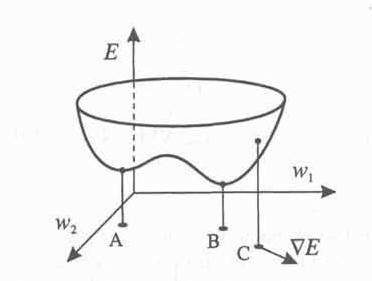 A -  local minimum
B - global minimum
3
Error function
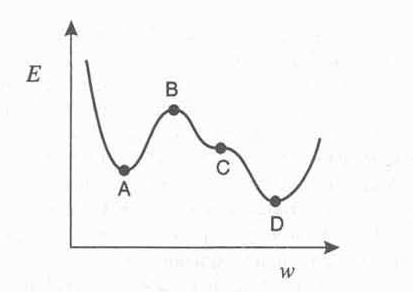 A -  local minimum
B - lacal maximum
C - saddle point
D - global minimum
4
Local quadratic approximation
Taylor exapansion around some point in weight space


where


Local approximation of the gradient
Hessian matrix
5
Local quadratic approximation
Local quadratic approximation around a point 


where


eigenvalues and eigenvectors of Hessian matrix
6
Local quadratic approximation
from expansion


where


Moreover,  Hessian matrix is positive definite when
7
Local quadratic approximation
Result
Countours of costant error are ellipses whose axes are aligned with the eigenvetors of the Hessian matrix, with length inversely proportional to the square roots of the corresponding eigenvectors
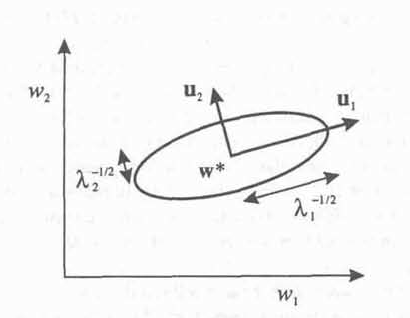 8
References
Material
Slides
Video Lessons

Books
J. C. Bishop, Neural Networks for Pattern Recognition, Oxford University Press, 1995
J. C. Bishop, Pattern Recognition and Machine Learning, Springer, 2006